東京大学
化学系学生の皆様
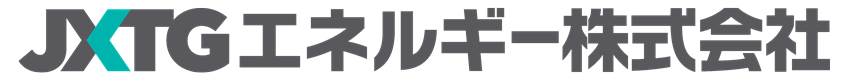 ＪＸＴＧエネルギー（ＥＮＥＯＳ）
エントリー＆ＷＥＢ座談会のご案内
当社社員によるＷＥＢ座談会を実施します。
多くの方のご参加をお待ちしております。
（今般のコロナウイルス拡大防止のため、
ＷＥＢでの座談会を開催いたします。）
【日時】３月９日（月）１１時～１２時半
			（予定）
【内容】ＷＥＢ座談会
　　　　	LIVE配信型で、チャット形式で質問	を受付けそれに対して出席している社	員が回答いたします。
【配信方法】エントリー者あてに別途ご連絡
	席に限りがございますのでお早めにエ	ントリーお願いします。
	後日配信も予定してます。
【対象】２０２１年卒業予定者
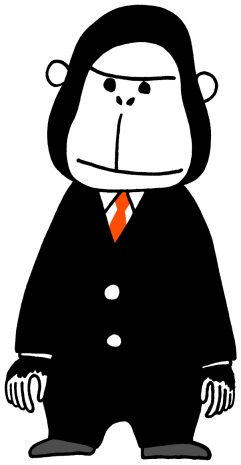 当社は総合エネルギー企業として、石油にとどまらず、電気、石炭、天然ガス、
化学品など、多岐に渡る事業を通じて、社会の発展と活力ある未来づくりに
貢献しております。弊社には化学・機械・電気・金属・土木など理系出身者が
活躍できるフィールドが数多くあります。WEB座談会は、弊社の事業紹介は
もちろん、2021年卒採用から始まる職種別採用や、卒業生の仕事内容など、
社員の声を聞けるチャンスです。エントリーの上、お気軽にご参加ください。
下記弊社エントリーサイト（３月１日開設）にエントリーしていただいた方に詳細をご連絡いたします。​
http://www.noe.jxtg-group.co.jp/recruit2021/​